Web Services and Data Products
DSSC Fall 2014
Yazan Suleiman
Bruce Weertman
Mike Stults
Manoch Bahavar
Alex Hutko
Mick Van Fossen
Robert Weekly
Chad Trabant14
IRIS Data Request Federator
Multi-data center request resolution
	A core component of any federation system
Major characteristics:
Web service interface
Expand and match a user-supplied request into fully resolved, data center-specific requests
For data duplicates a ranking system is used to identify to which data center requests are directed
A catalog of time series holdings at each center is maintained
[Speaker Notes: Advertise at AGU]
Federator Request Resolution Service
User submitted request:

       Response from resolution service:
* * * BH? 2014-04-01T23:00:00 2014-04-02T01:00:00
DATACENTER=IRISDMC,http://www.iris.edu
DATASELECTSERVICE=http://service.iris.edu/fdsnws/dataselect/1/
IU ANMO 00 BHZ 2014-04-01T23:00:00 2014-04-02T01:00:00
…

DATACENTER=RESIF,http://www.resif.frDATASELECTSERVICE=http://ws.resif.fr/fdsnws/dataselect/1/
FR RUSF -- BHZ 2014-04-01T23:00:00 2014-04-02T01:00:00
…
[Speaker Notes: Advertise at AGU]
Geographic Request Resolution
Geographic box selection:



Distance based searching also supported:
minlatitude=-40
maxlatitude=10
minlongitude=-70
maxlongitude=-40
* * * BH? 2014-04-01T23:00:00 2014-04-02T01:00:00
* * * HH? 2014-04-01T23:00:00 2014-04-02T01:00:00
latitude=-20
longitude=-35
minradius=0
maxradius=35
* * * BH? 2014-04-01T23:00:00 2014-04-02T01:00:00
[Speaker Notes: Advertise at AGU]
IRIS Federator Summary
Based on FDSN web services, they are required
Adopts FDSN web service style usage
The request format is a superset of FDSN request standard
As a foundation it is multi-purpose:
Directly usable for multi-center access
A component of brokering systems
One-stop FDSN data discovery
DMC data access software will support the Federator
Ready for use this Fall, focus of AGU poster
Other Web Service Developments
New metadata change web service
Tracking key metadata changes since January 2014

Performance analysis and improvements
Initiated in reaction to collaboration with LLNL
Data Product Timeline
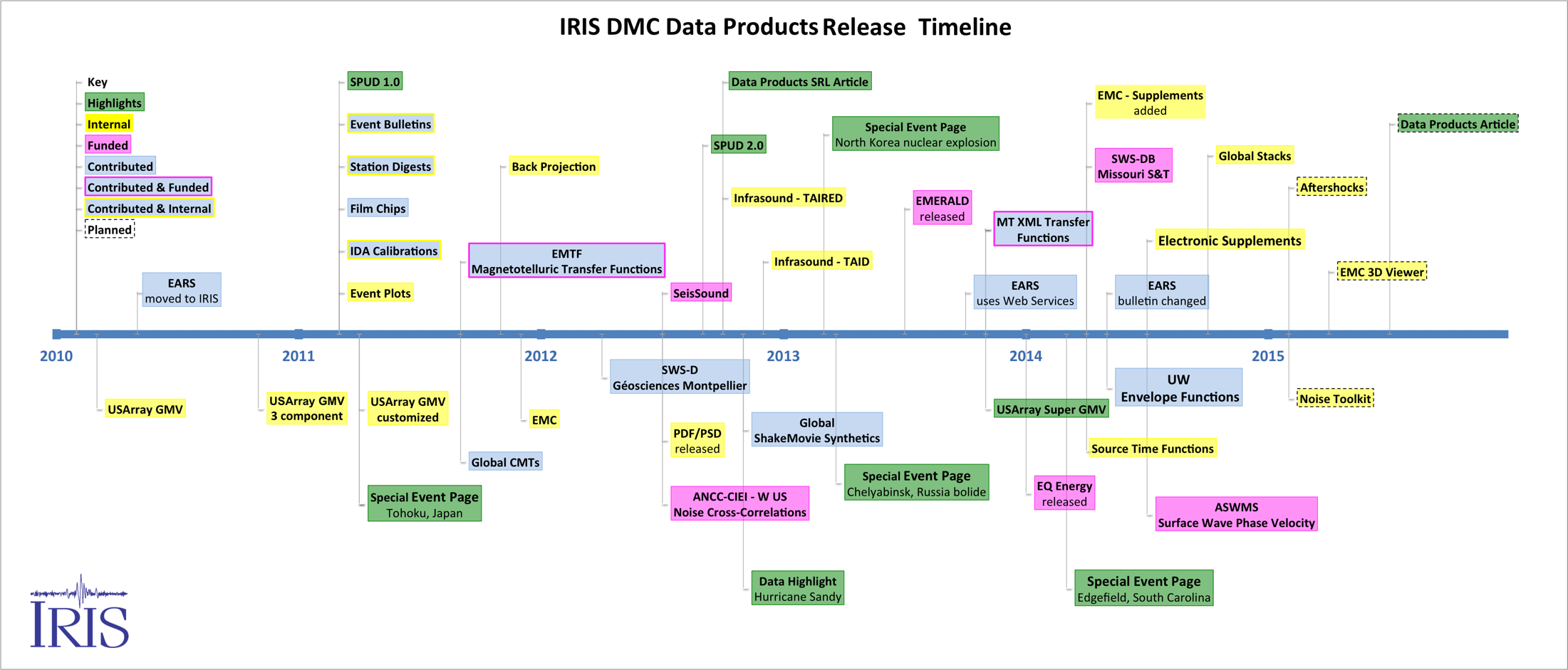 Interactive timeline: http://www.iris.edu/ds/products/timeline
Data Product Shipments for Chile EQ
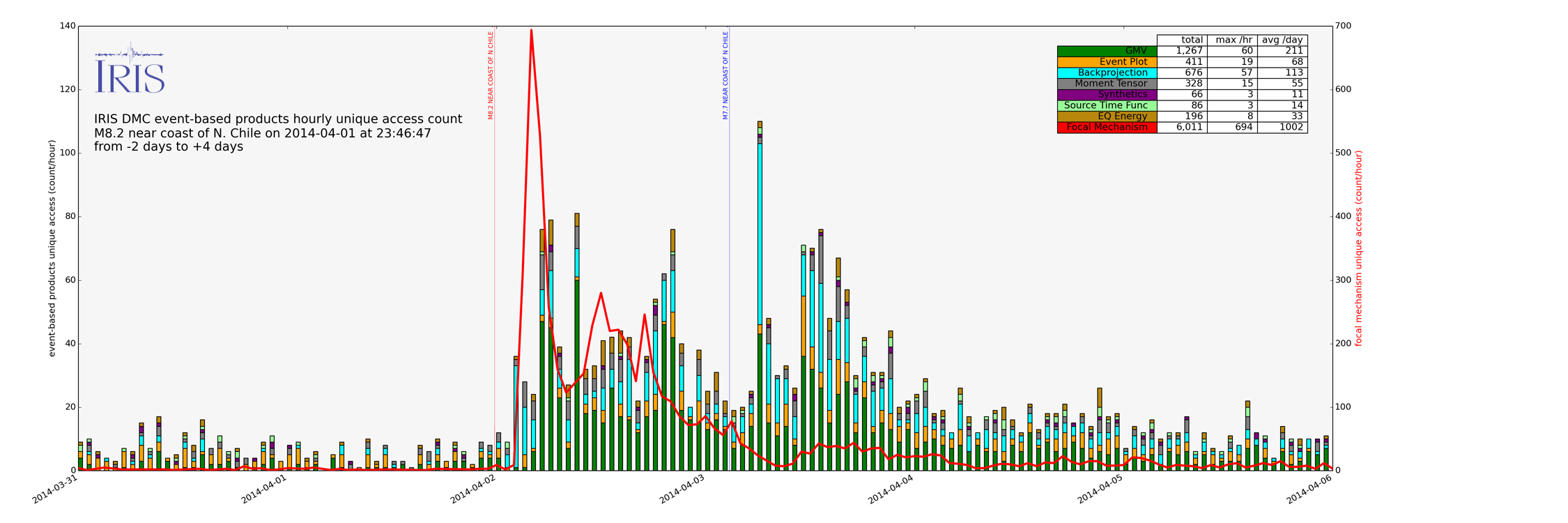 Data Product Developments
Released:
Global Stacks with win-an-iPad contest for new IRIS Poster
Automated Surface Wave Phase Velocity Measuring System (Gaherty & Jin)
Externally developed, funded by DS

In progress:
EMC 3D Viewer
Aftershocks, animations and plots for major events
A preview of the EMC 3D viewerFilling a gap between 2D visualization and complex 3D viewers
[Speaker Notes: Purpose: fill a visualization gap between 2D (e.g. GMT) and full scale, generalized 3D viewers (e.g. IDV, Paraview) with a portable, tailored for EMC model solution.

Based on Python for portability, instructions with list of dependencies for easy installation.

Open development: release source code and solicit improvements by users.]
Stop here
All done.